Media topicsالمحاضرة السابعة
أ.م.د/محمد عمارة
أستاذ مساعد بقسم الإذاعة والتليفزيون
ووكيل كلية الإعلام لشؤن خدمة البيئة وتنمية المجتمع - جامعة جنوب الوادي
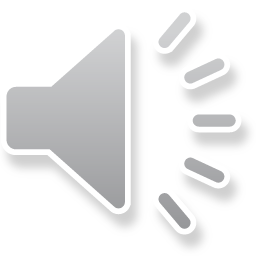 تدريبات على الترجمة الإعلامية
Translate the following into Arabic?
We never moved them.
الترجمة
إننا لم نحركهم من مكانهم مطلقا،
تابع تدريبات على الترجمة الإعلامية
Translate the following into Arabic?
We took the bamboos of the tent away,
الترجمة
فقد نزعنا الأعمدة الخيزرانية من الخيمة،
تابع تدريبات على الترجمة الإعلامية
Translate the following into Arabic?And the tent itself covered them.
الترجمة
فغطتهم الخيمة نفسها،
تابع تدريبات على الترجمة الإعلامية
Translate the following into Arabic?And over them we built the cairn.
وبنينا فوقهم شاهدا من الحجارة.
إنتهت المحاضرة السابعة